Escola Secundária Gabriel Pereira
Trabalhos dos alunos
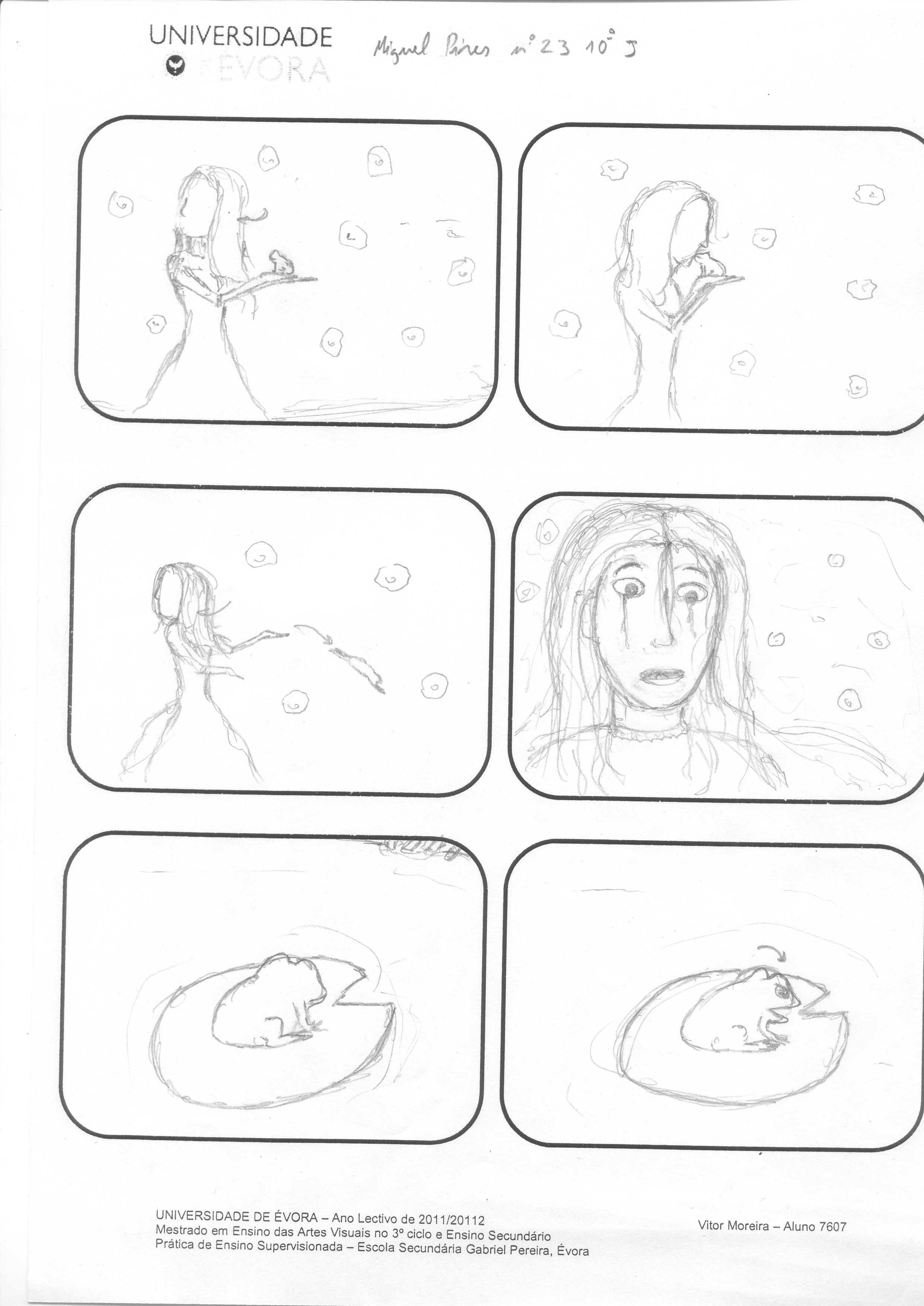 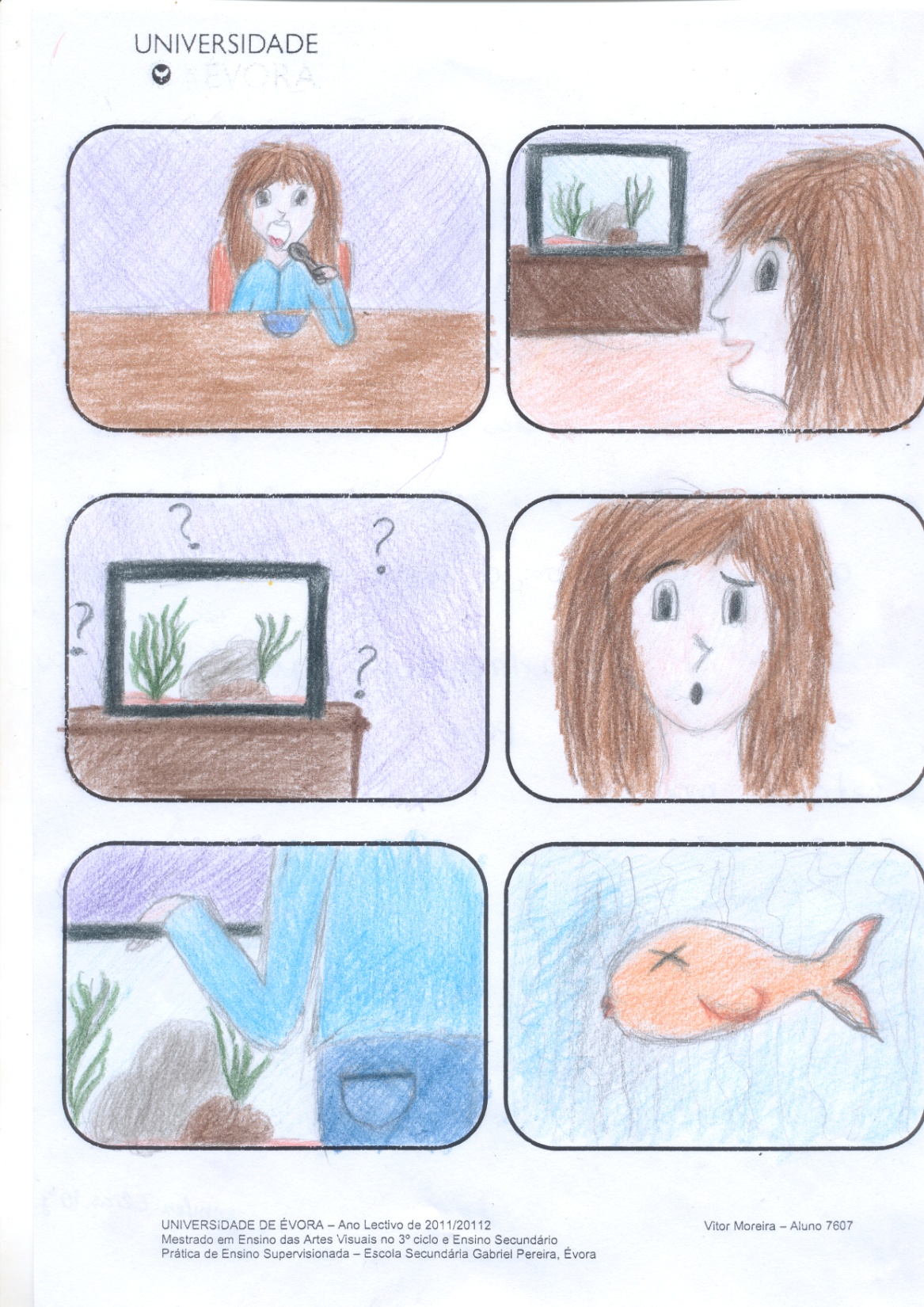 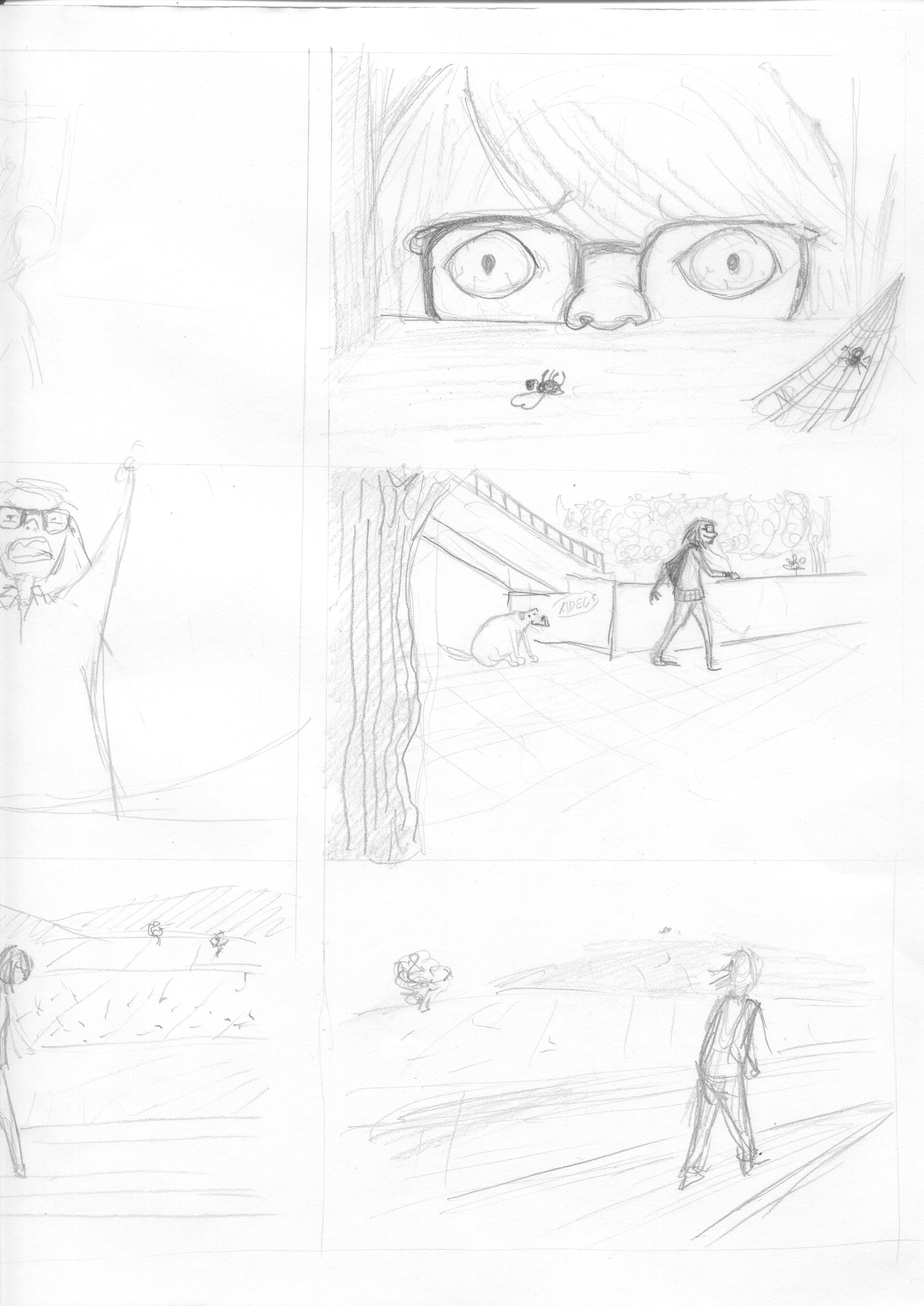 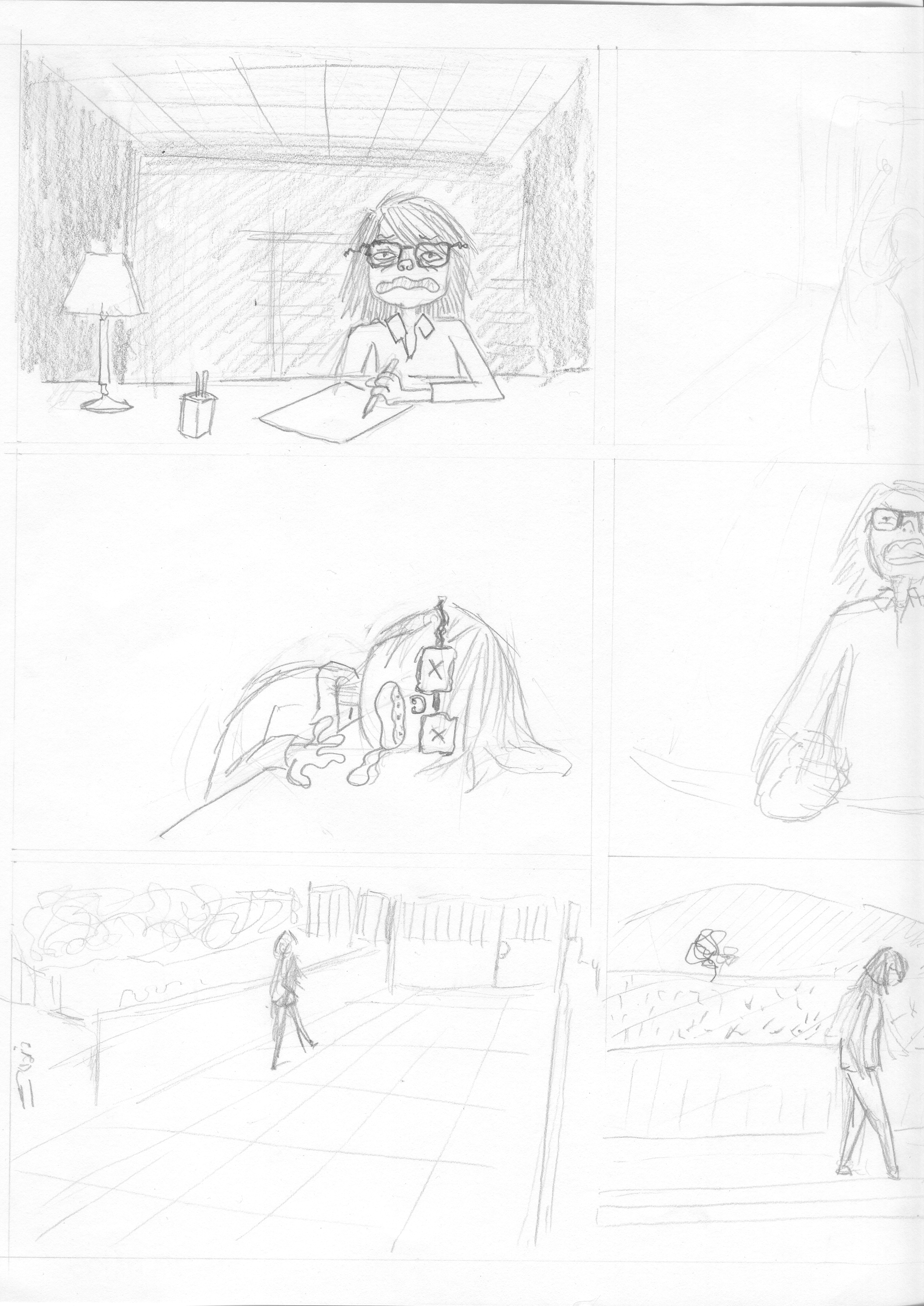 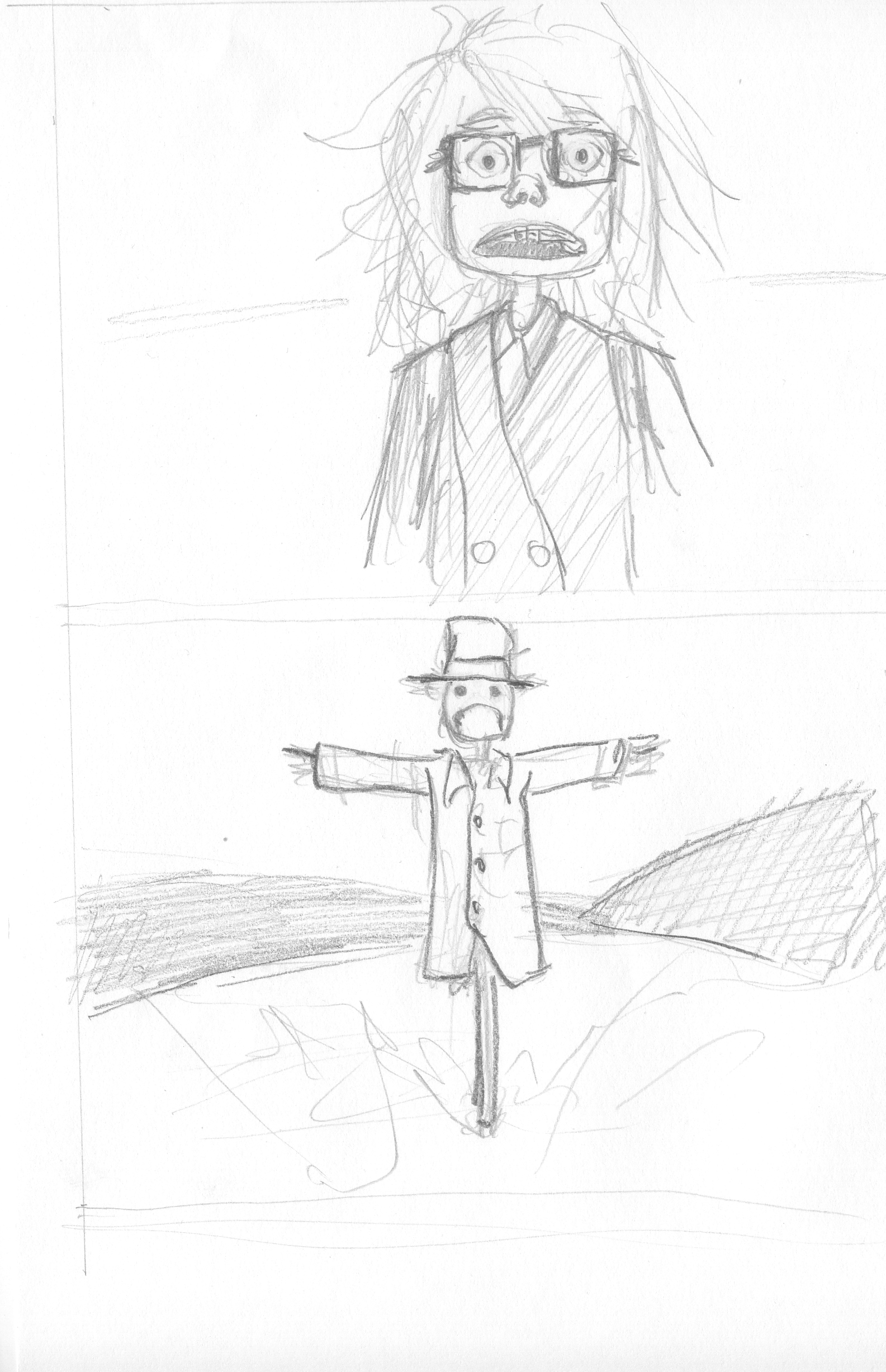 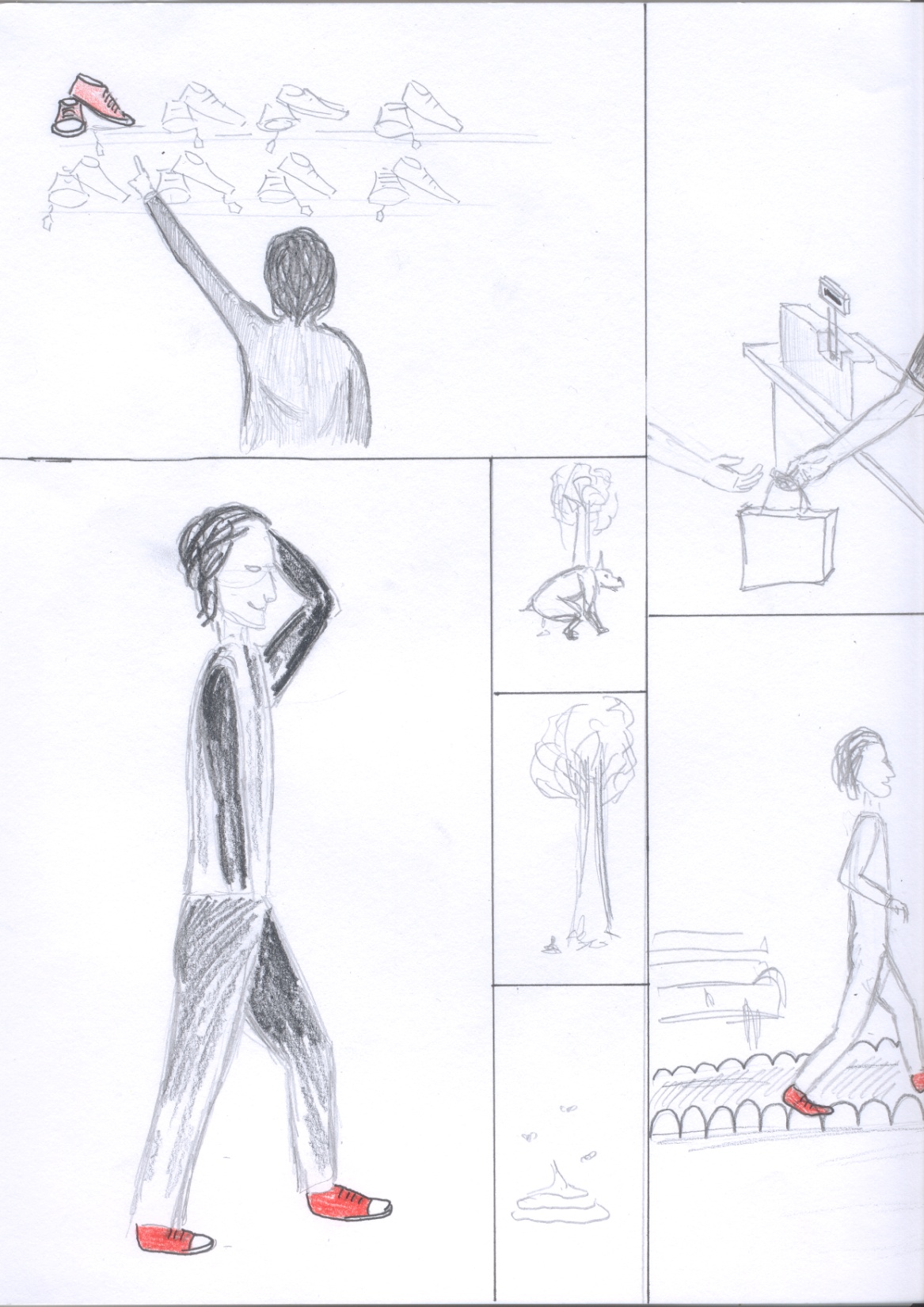 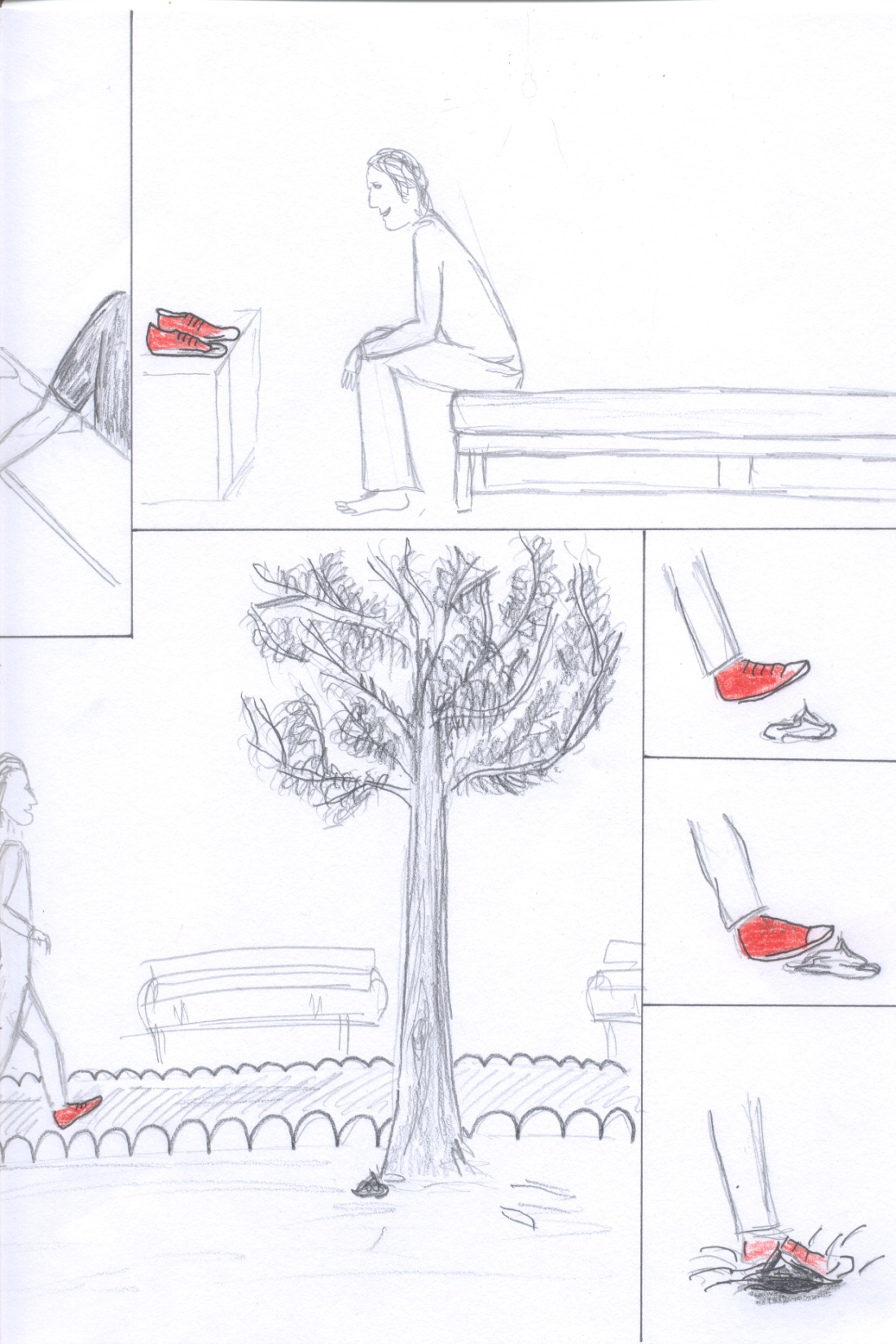 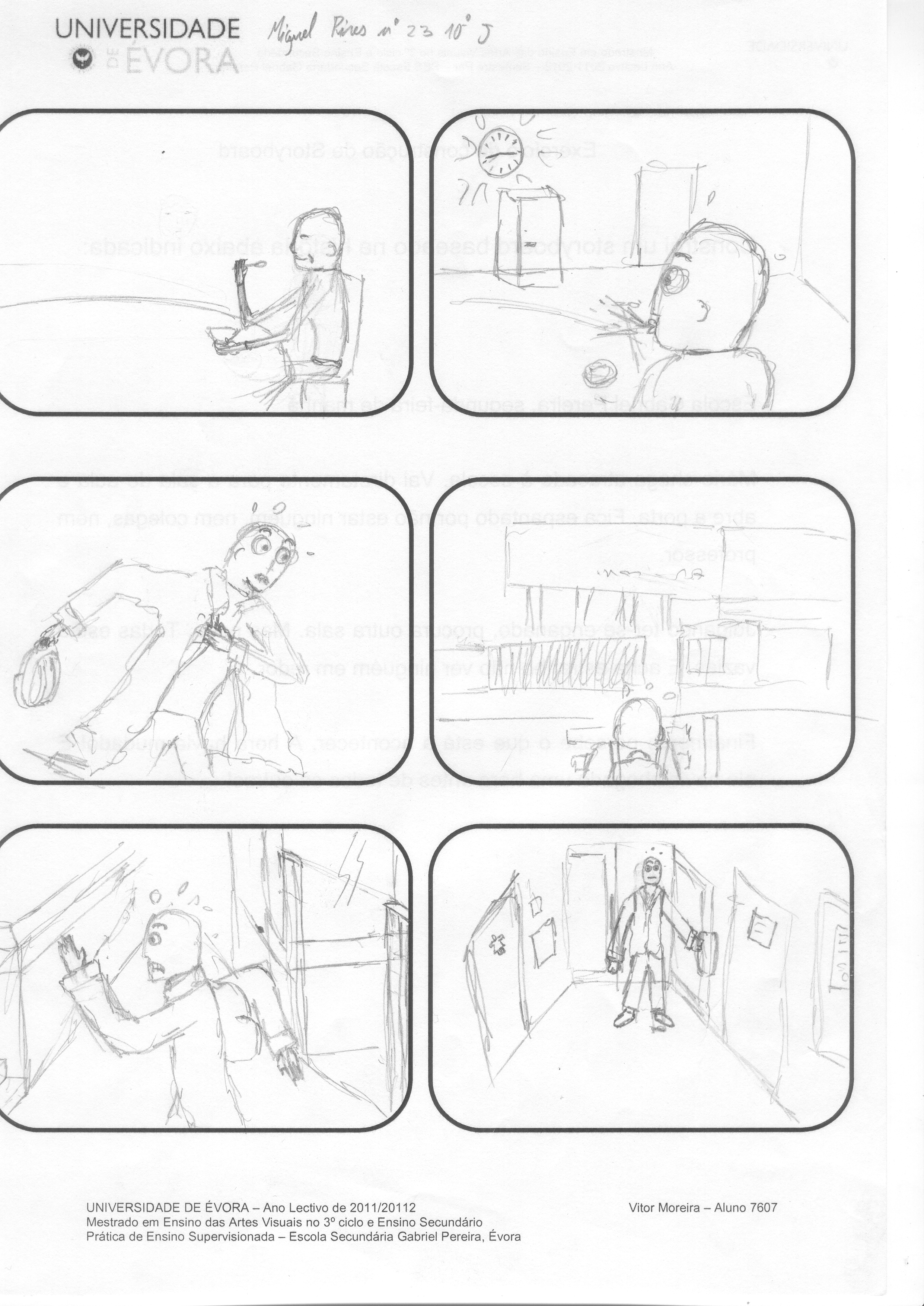 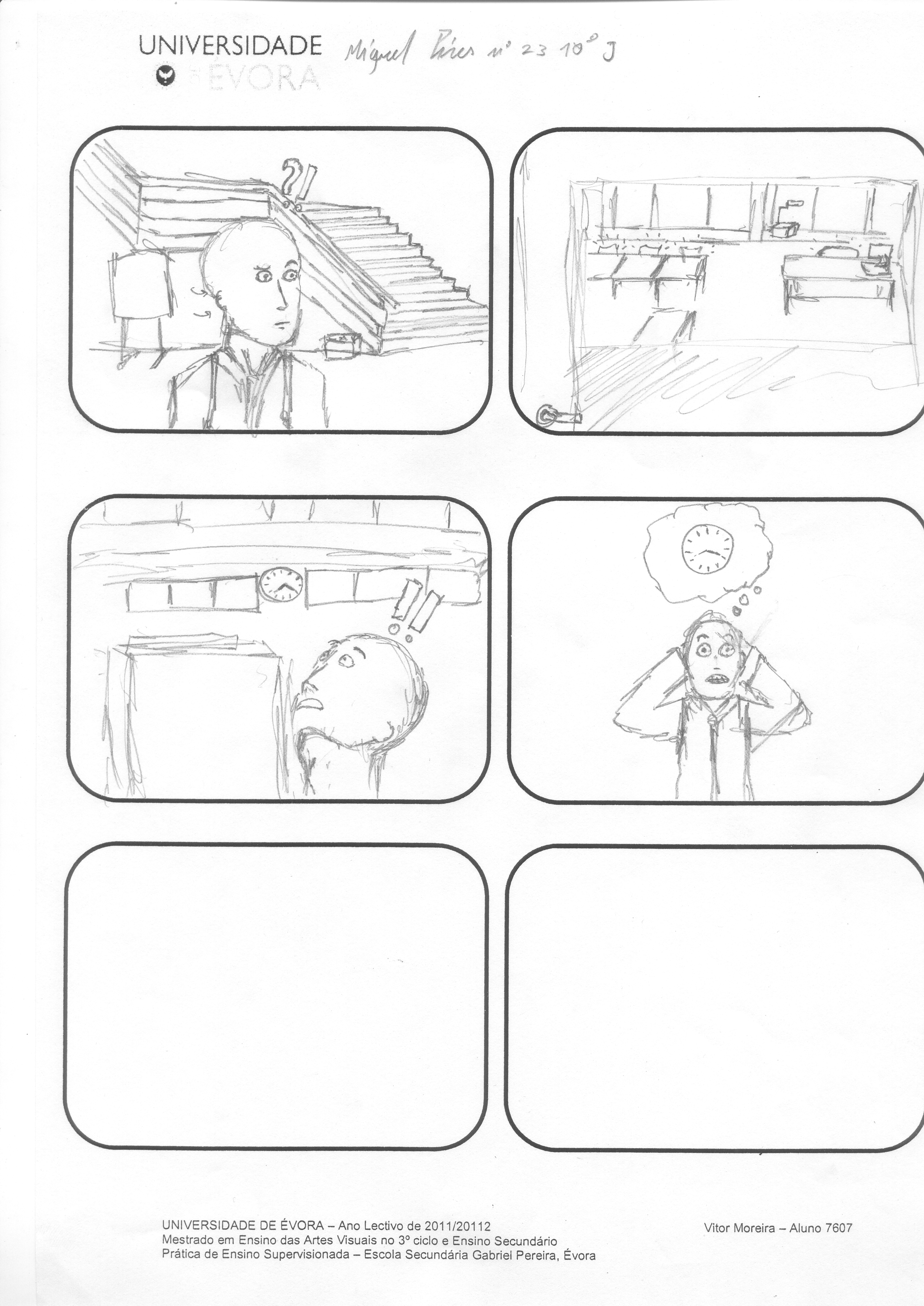 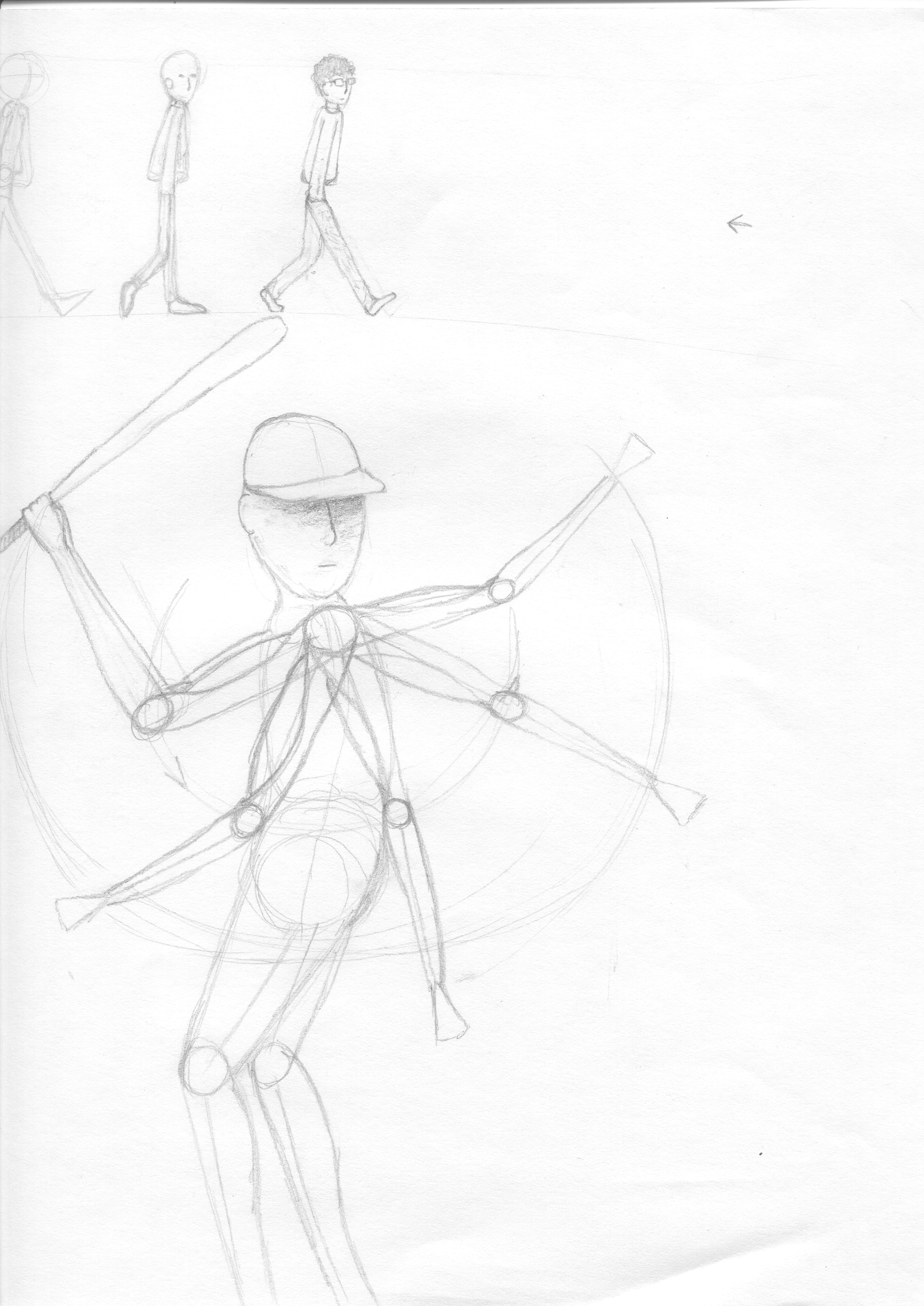 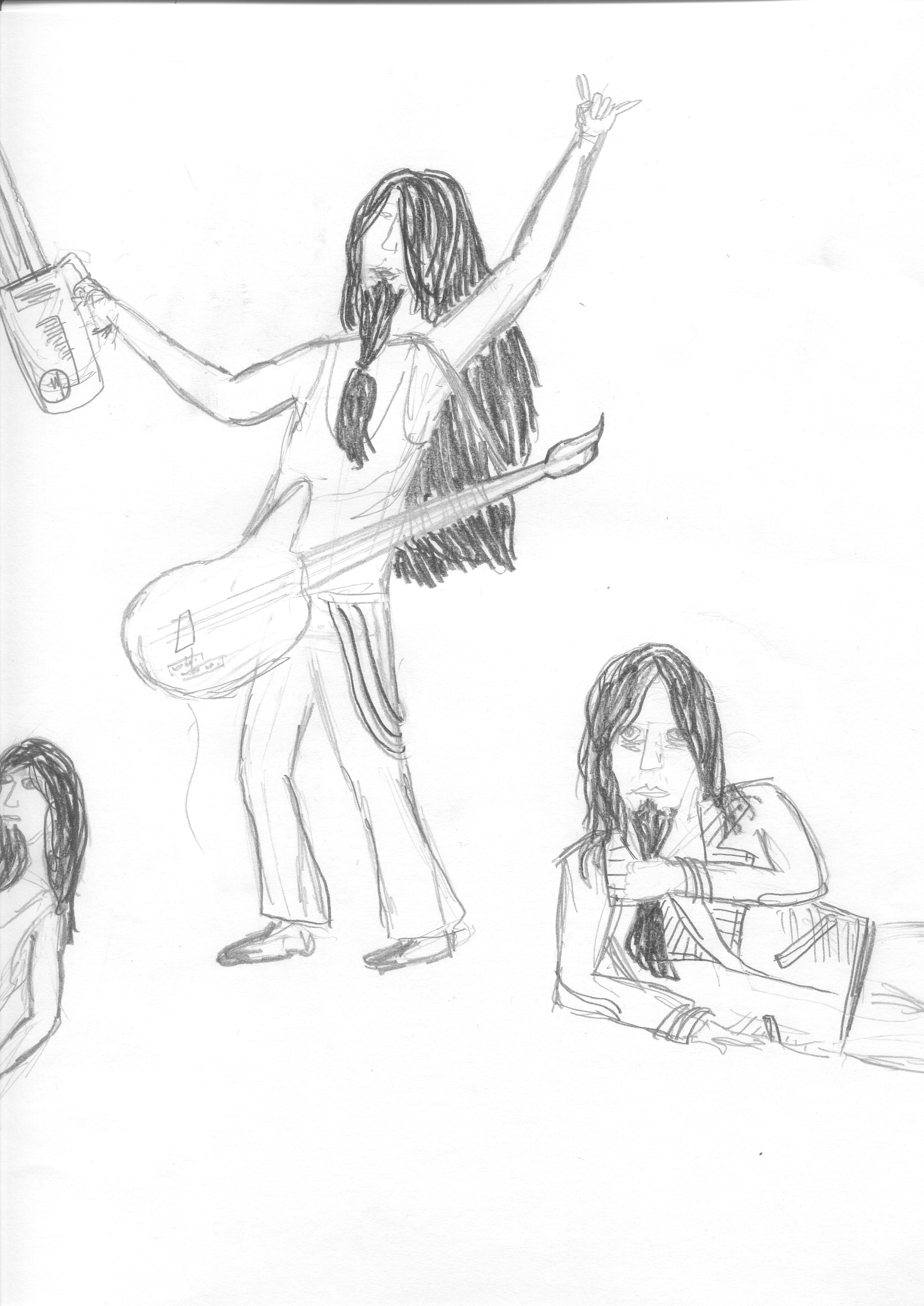 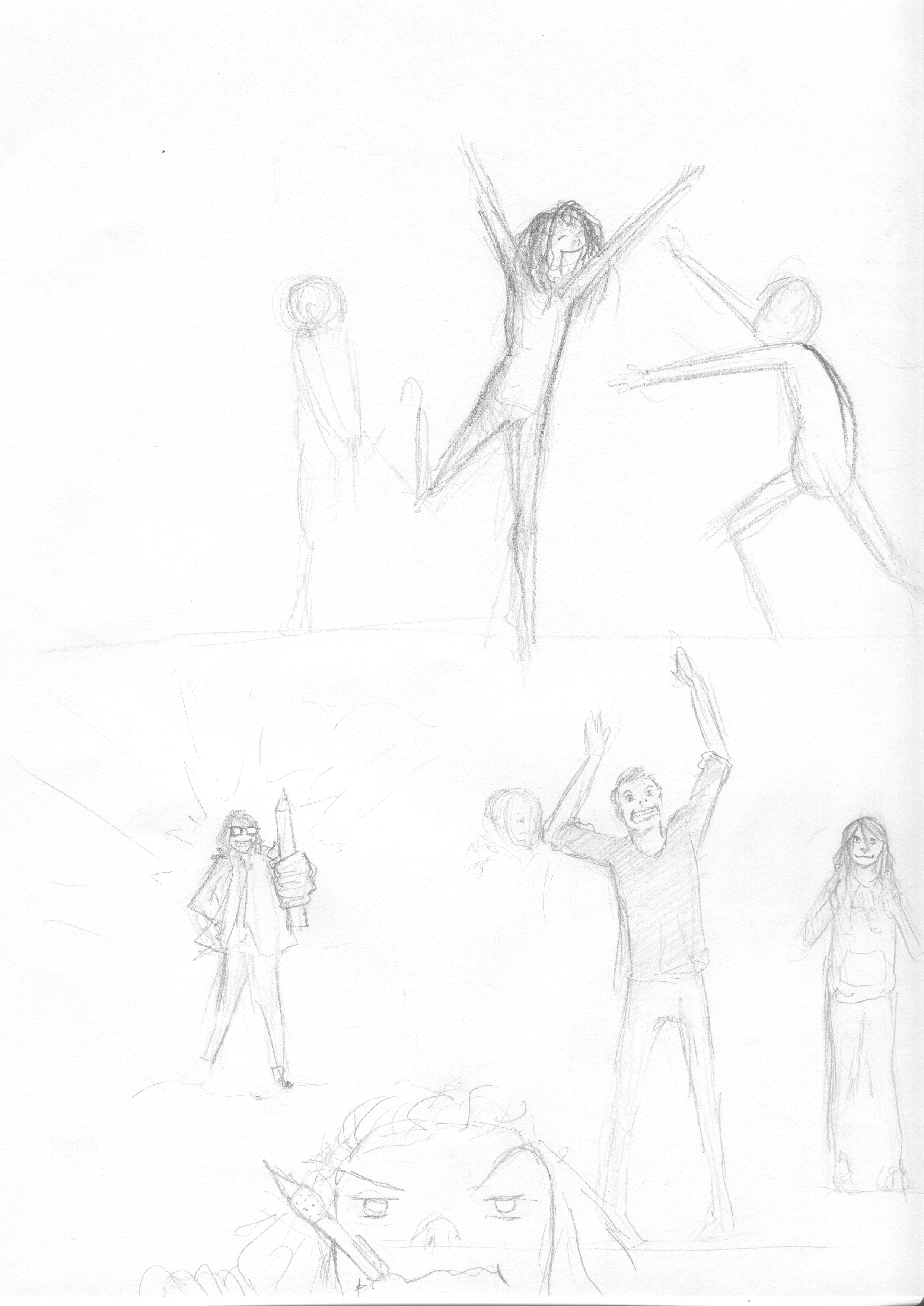 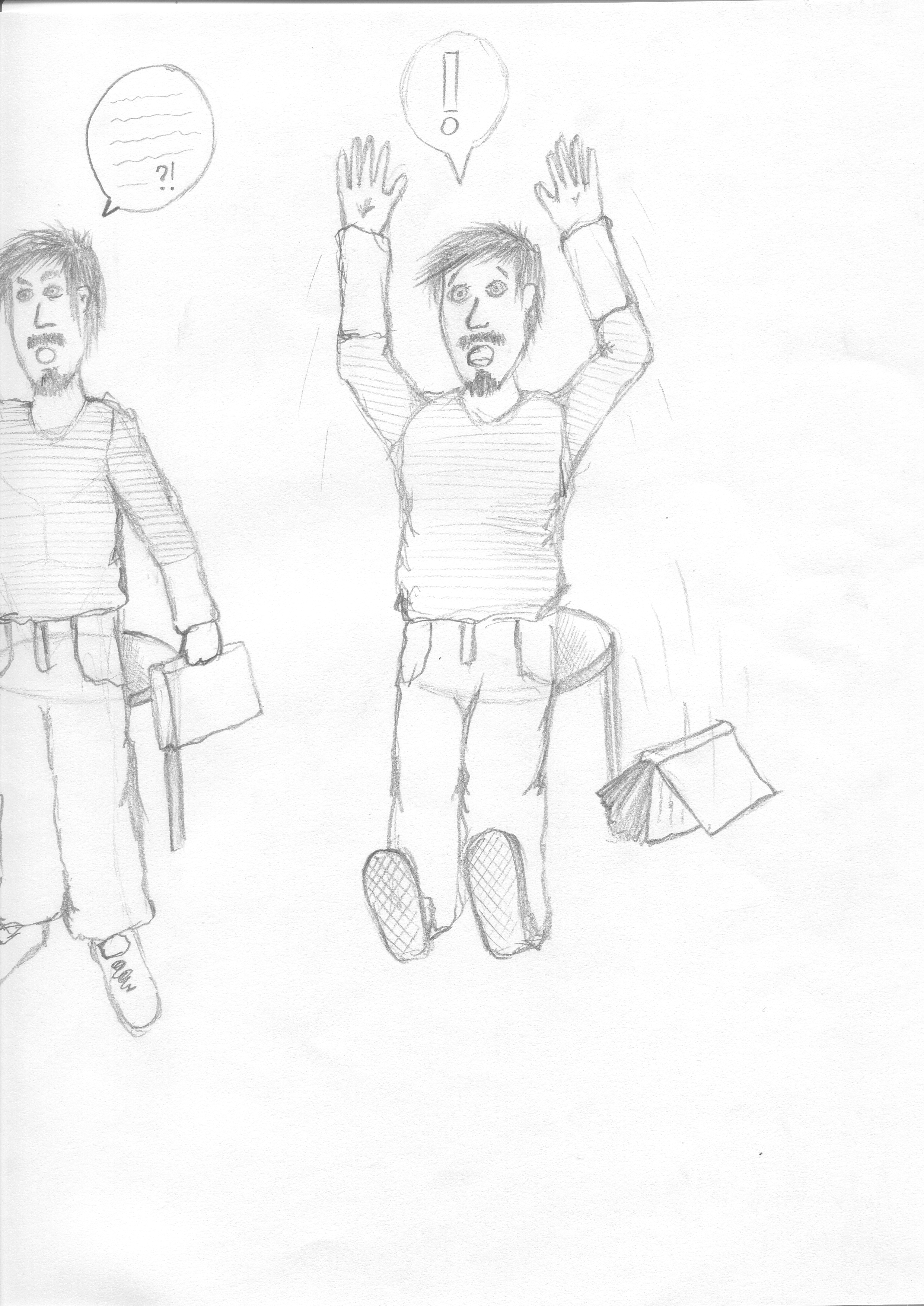 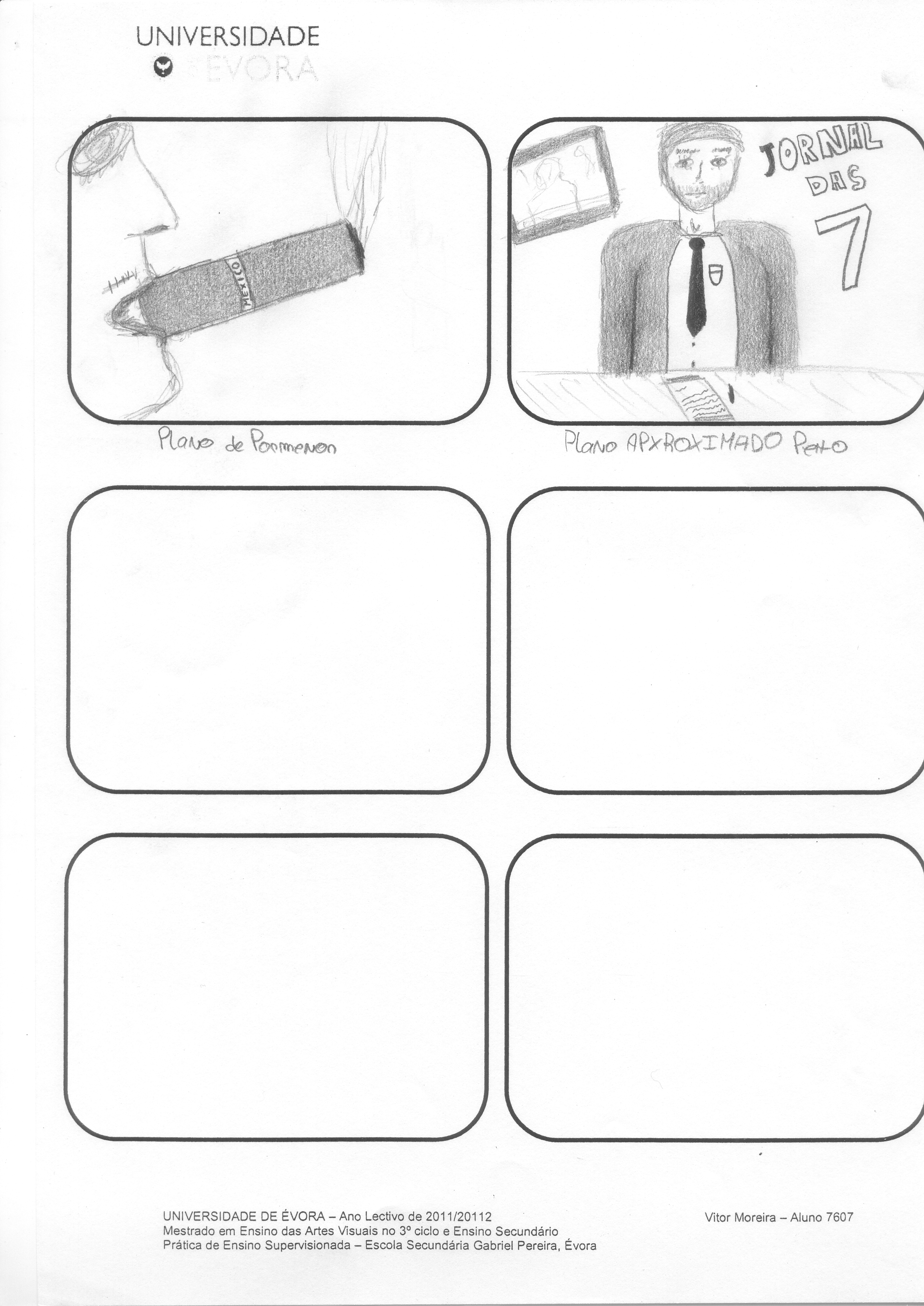